ПРИРОДА И ДРУШТВО
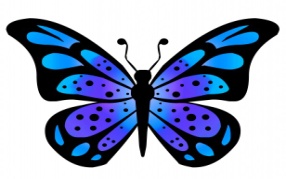 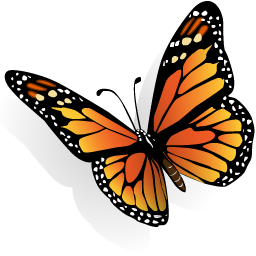 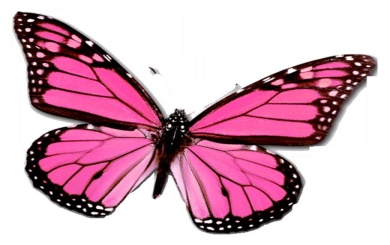 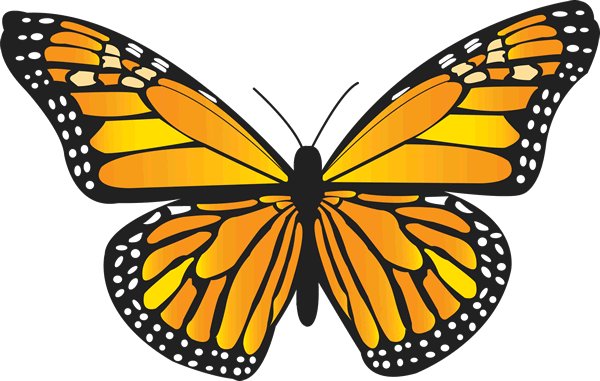 Д И В Љ Е
Ж И В О Т И Њ Е
утврђивање
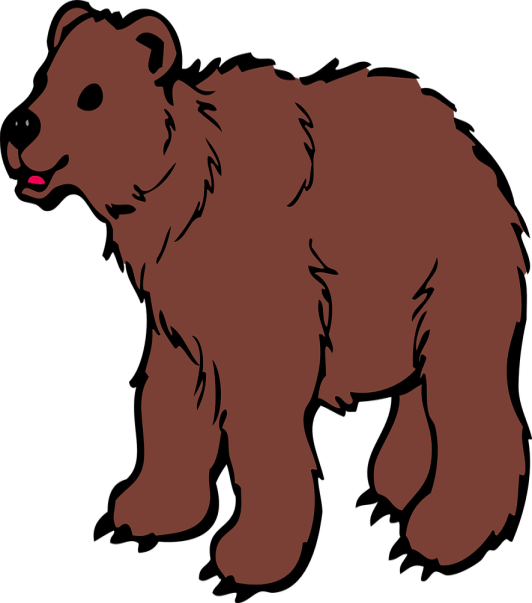 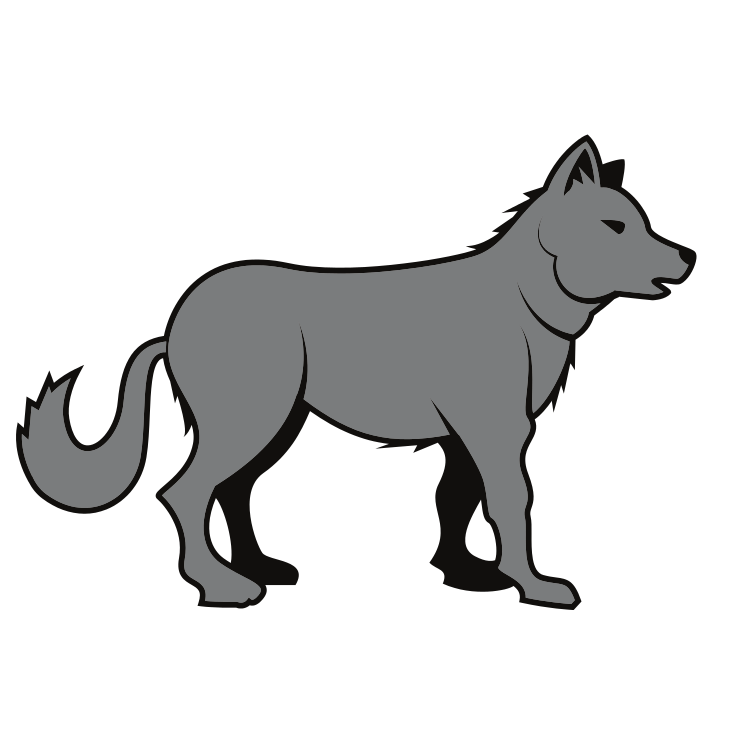 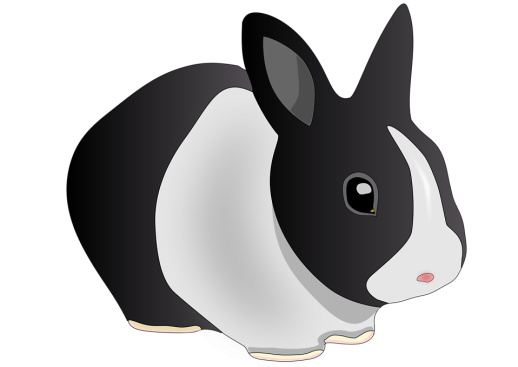 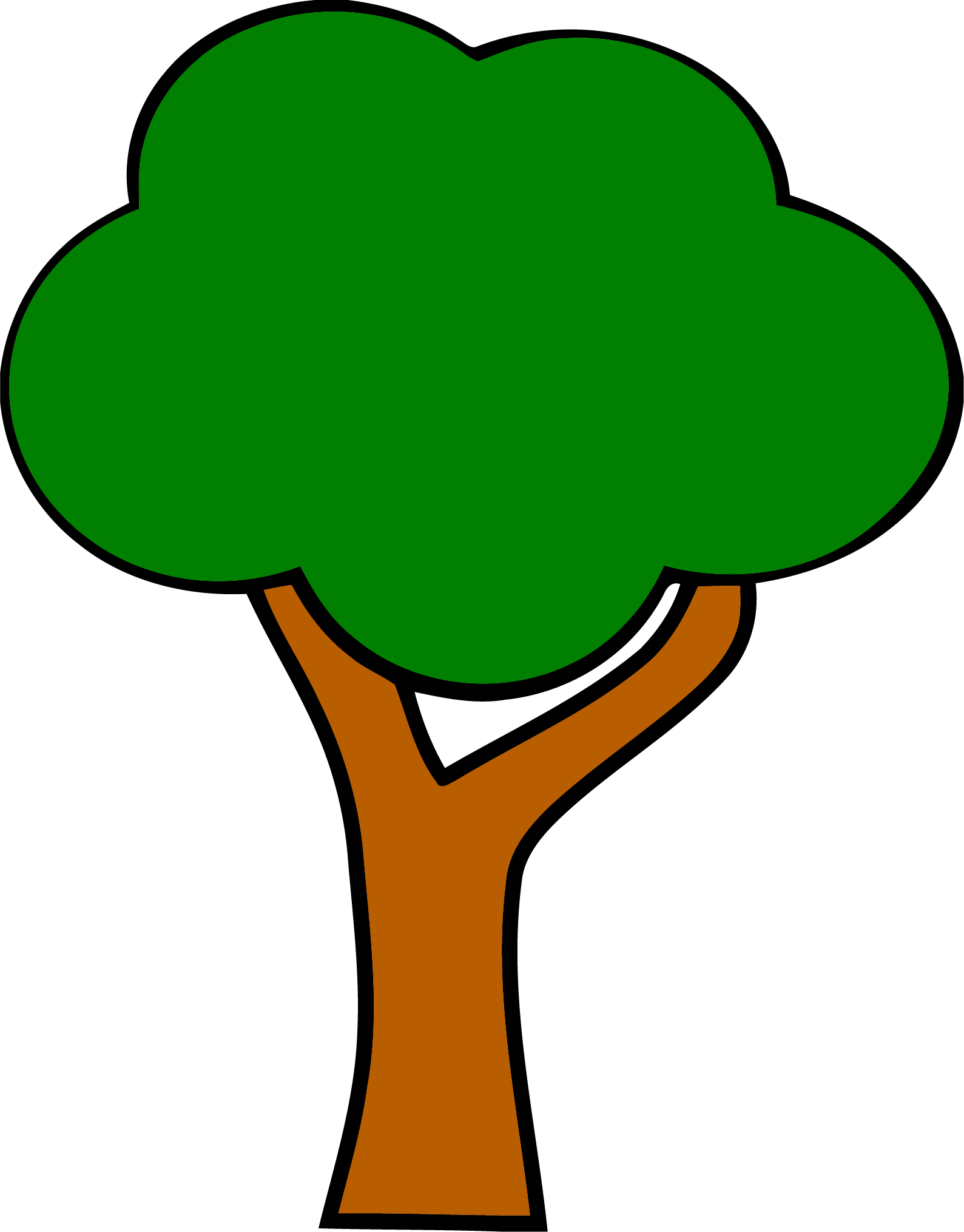 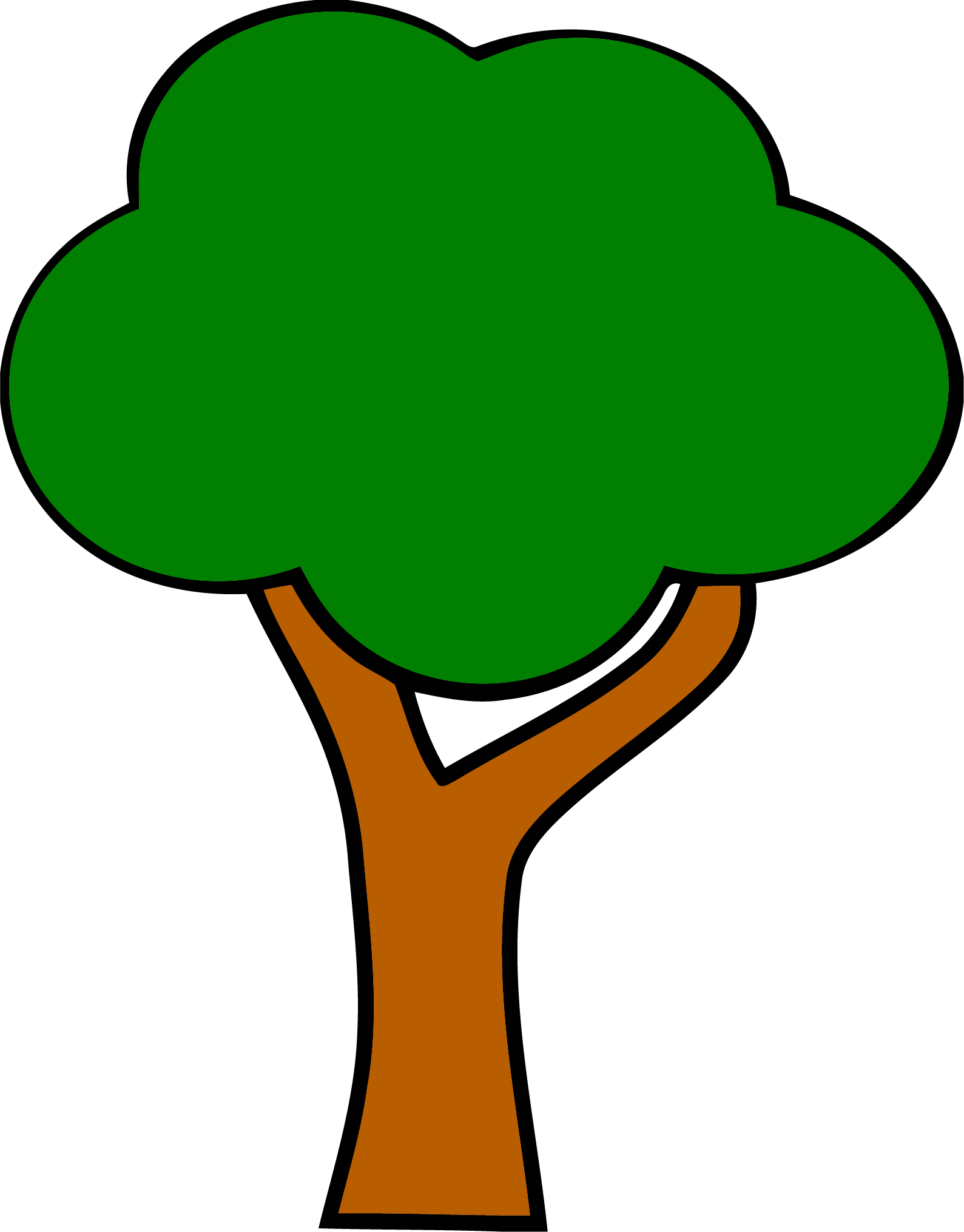 ХИТРА И ЛАКА,
ЧУВА ЈЕ ШУМА СВАКА.
НЕГДЈЕ ИСПОД ГРАНЕ
ЧЕКА ЈЕ МАЛО ЛАНЕ.
ДУГИМ РЕПОМ ШУМОМ ВИЈЕ, 
У ЈАЗБИНИ
ОД ЛОВЦА СЕ КРИЈЕ.
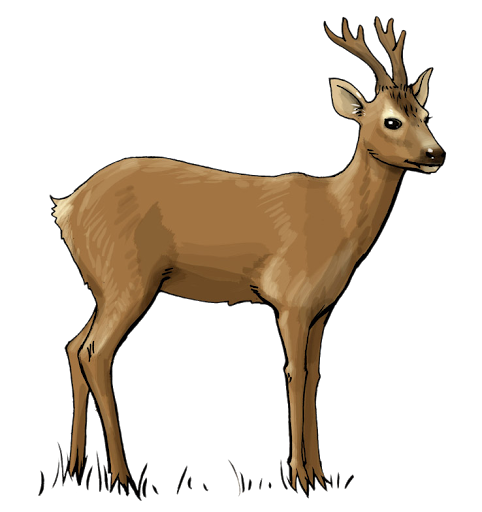 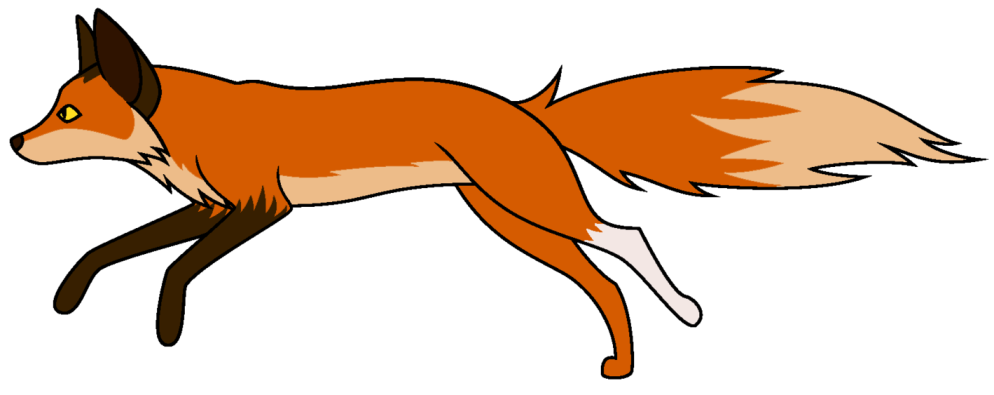 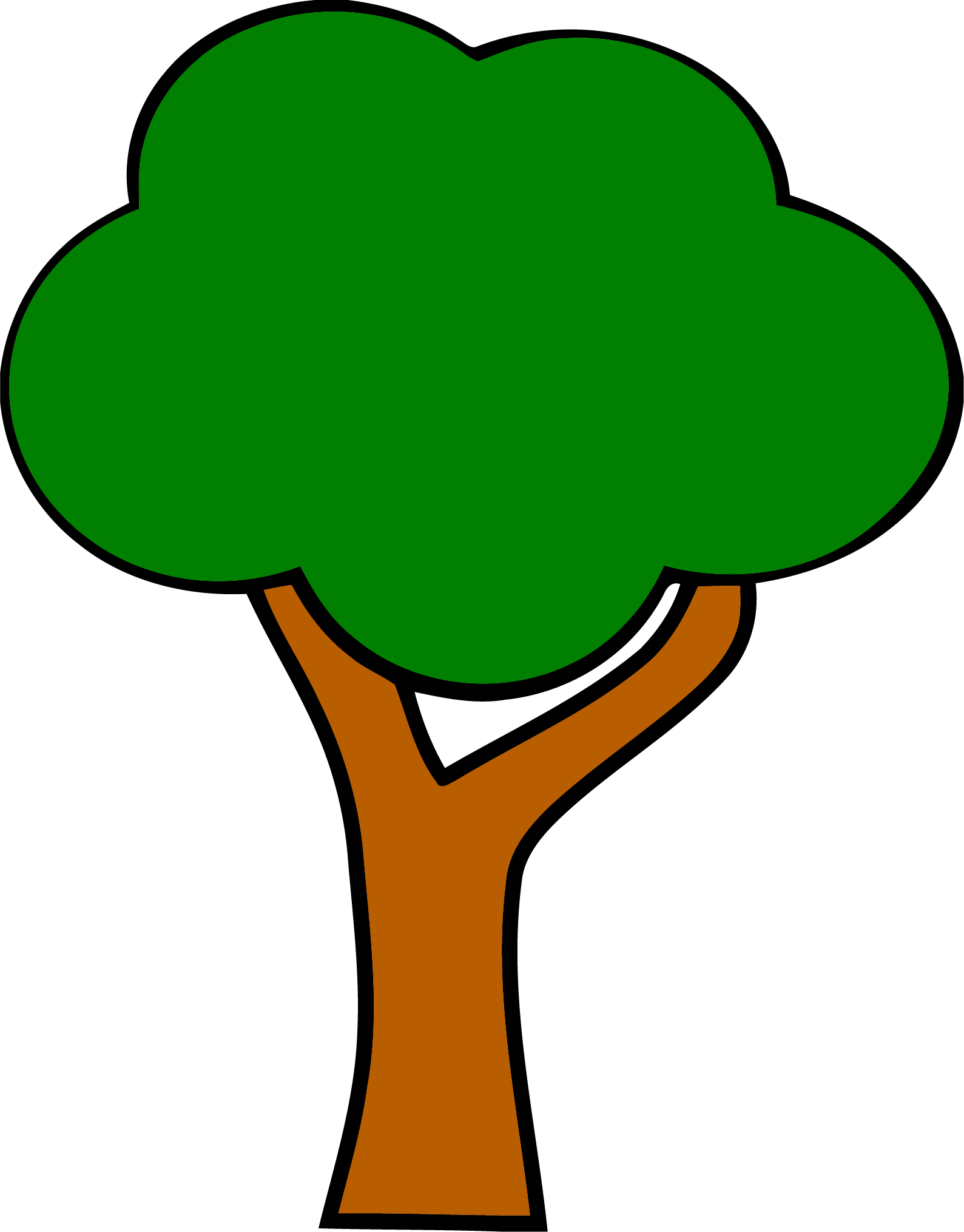 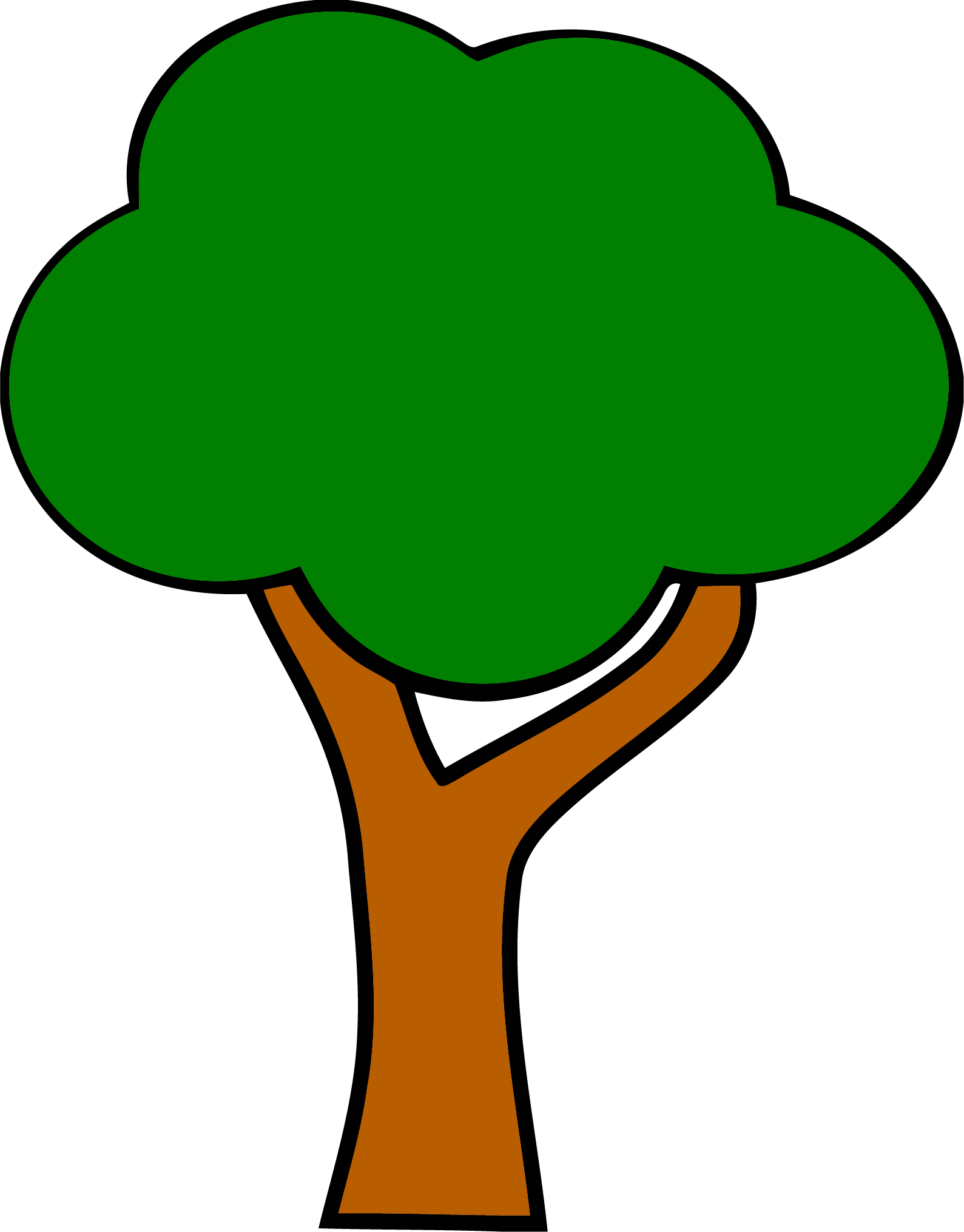 КАДА ШУМОМ ОН ЗАВИЈА,
ИСПРЕД ЊЕГА СВЕ СЕ СКЛАЊА.
ПРЕДЊЕ НОГЕ СУ МУ КРАЋЕ 
А ЗАДЊЕ СУ ДУЖЕ,
ПРЕКО ПОЉА
БРЗО „СТРУЖЕ”.
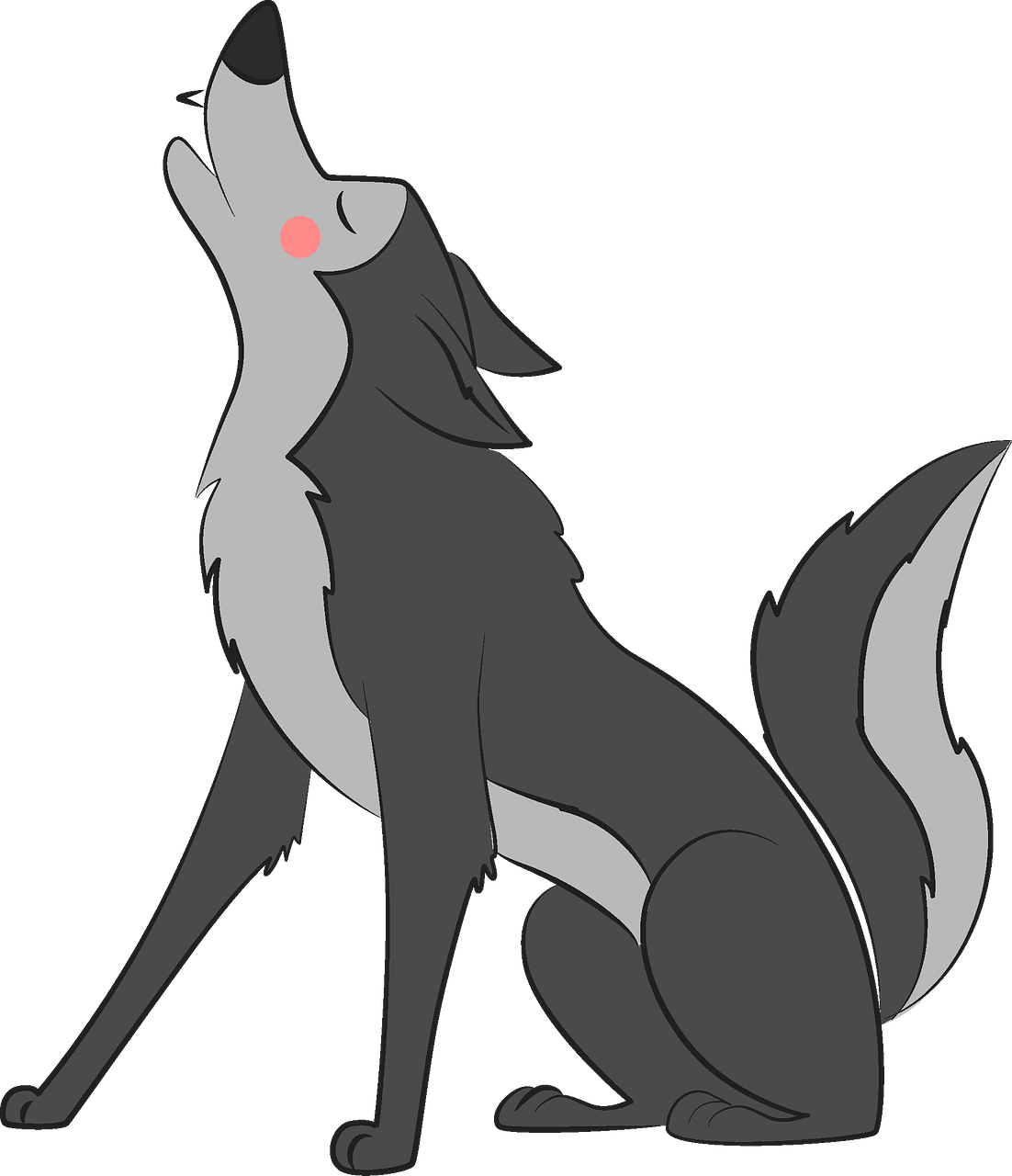 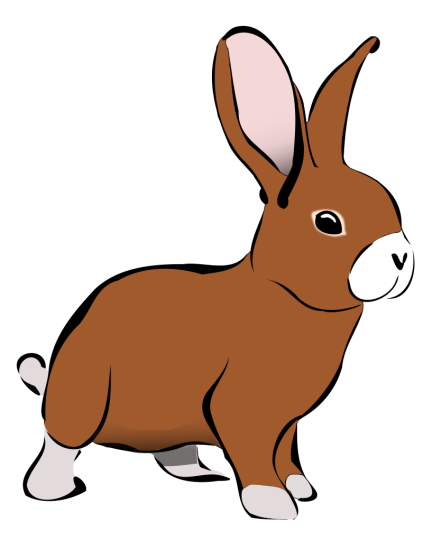 Према томе како долазе до хране, дивље животиње дијелимо  на
ДИВЉАЧ
И        ЗВИЈЕРИ
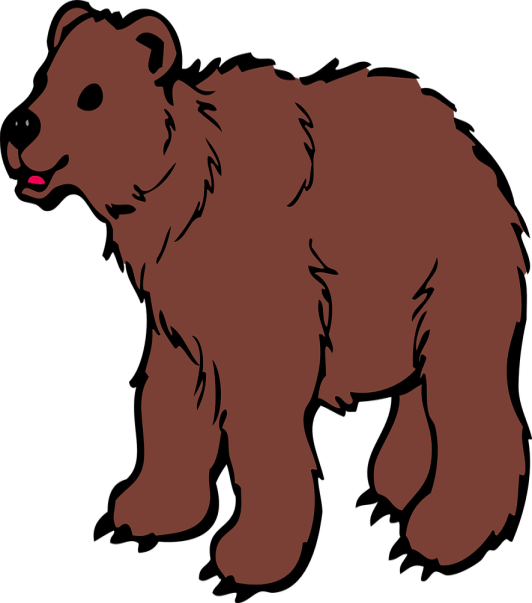 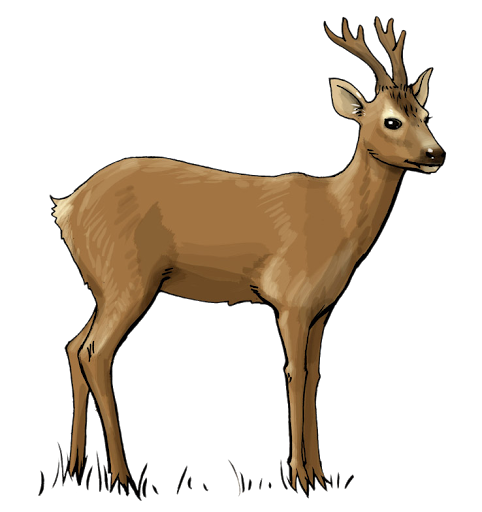 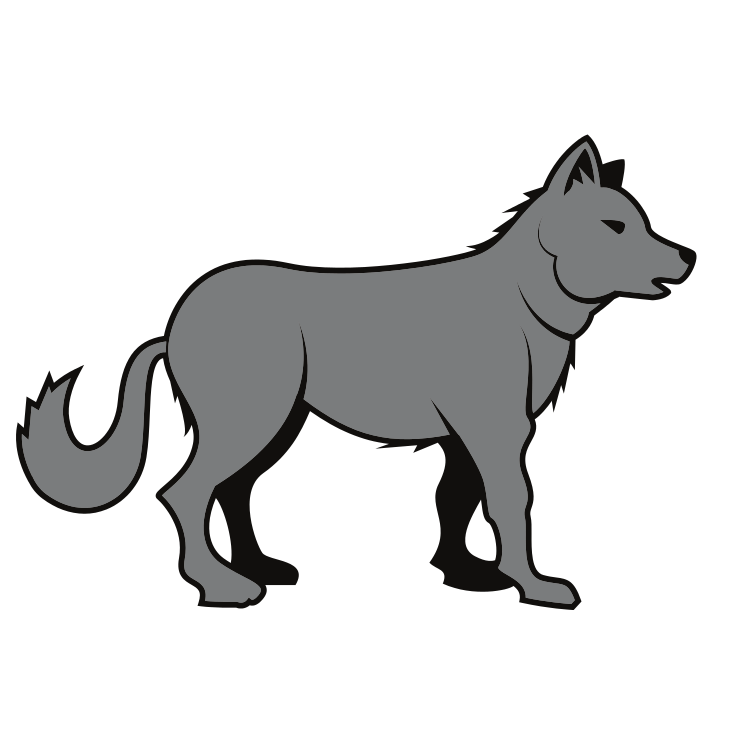 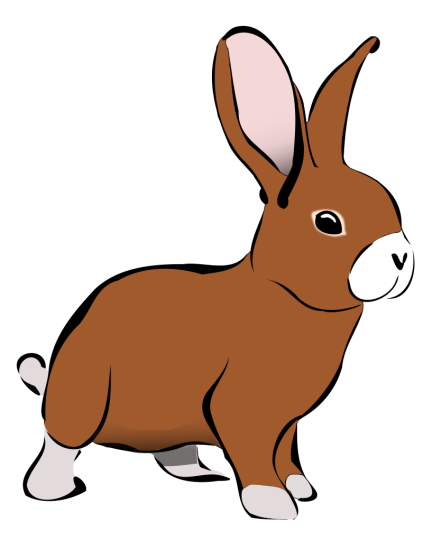 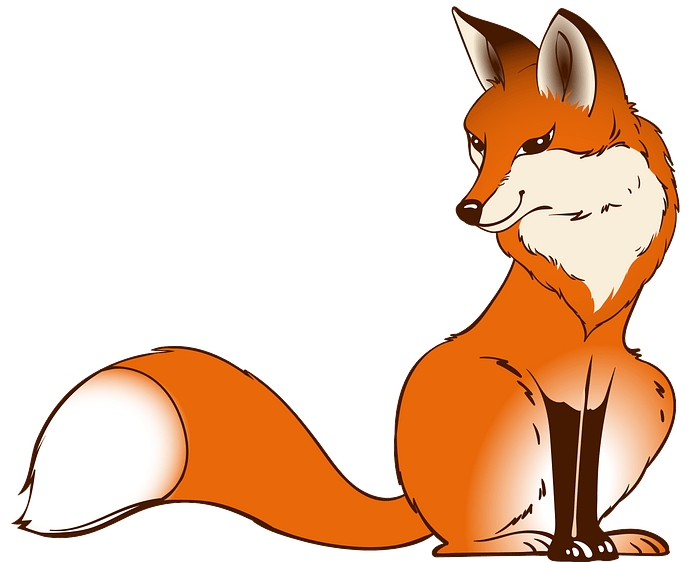 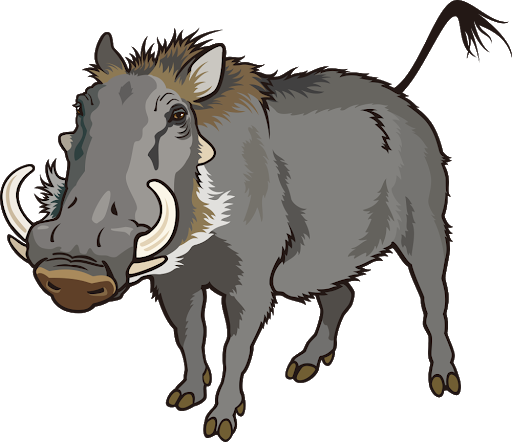 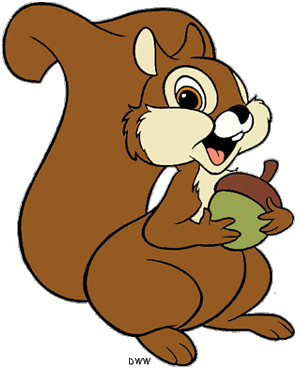 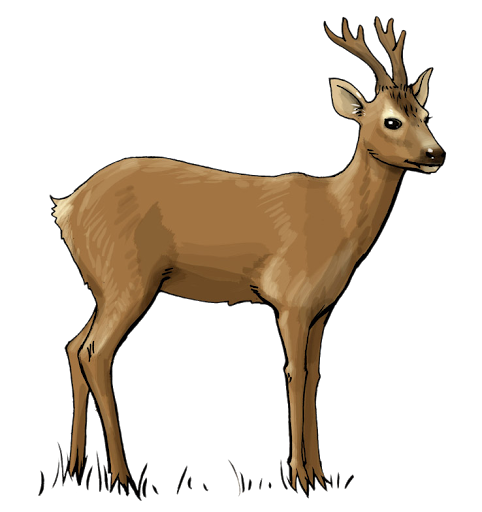 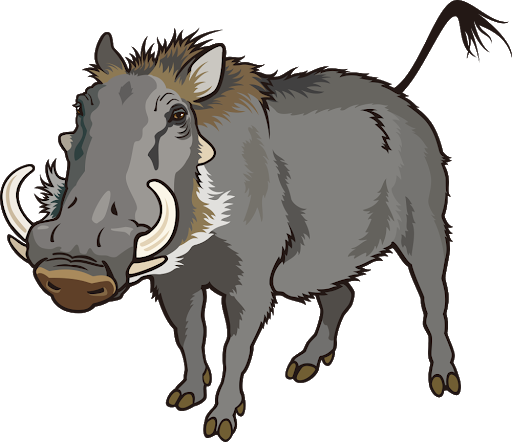 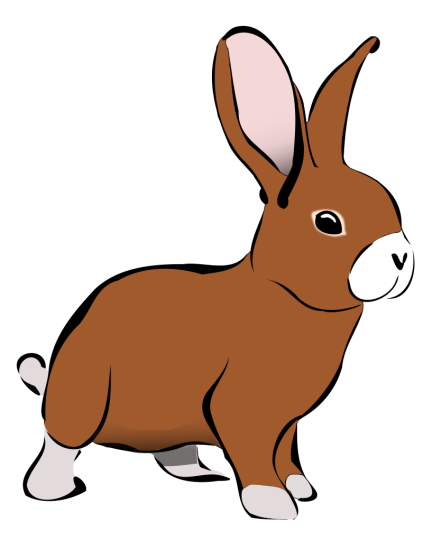 ДИВЉАЧИ      (племенита дивљач)
Племенита дивљач - дивље животиње које не лове другу дивљач као храну.
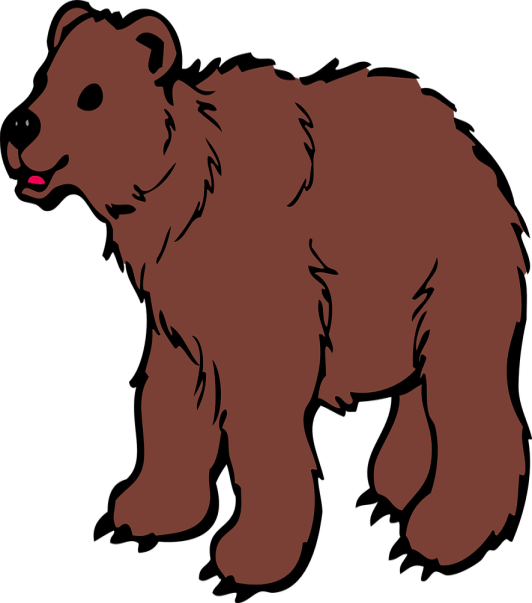 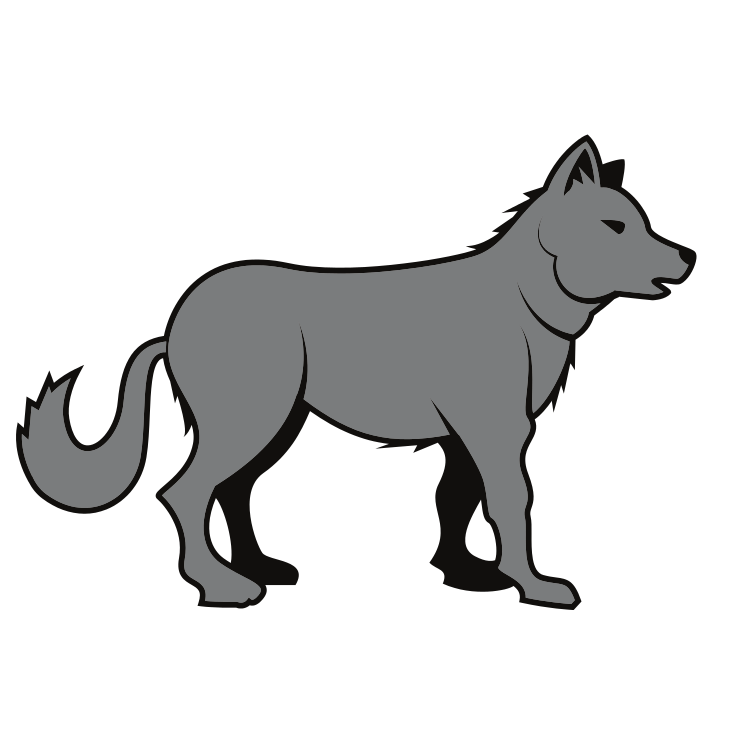 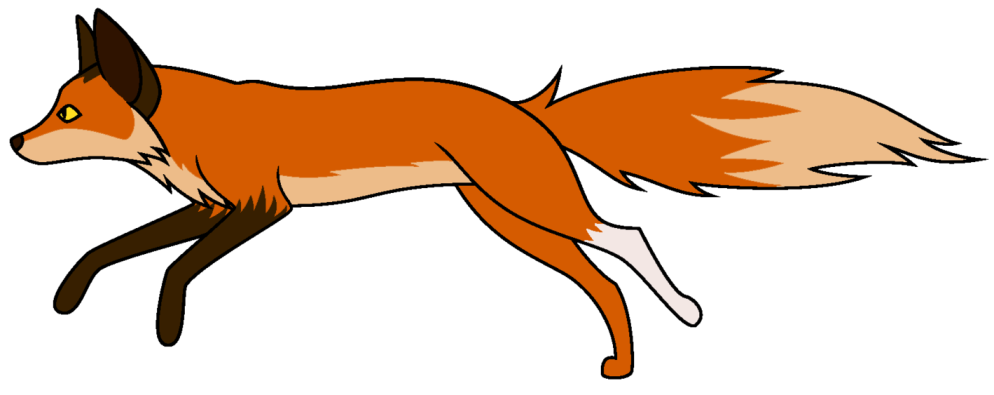 ЗВИЈЕРИ (месоједи)
Лове друге животиње ради хране.
Имају јаке и оштре зубе.
КАКО ЧОВЈЕК МОЖЕ УГРОЗИТИ ДИВЉАЧ?
Може  је угрозити претјераним и недозвољеним ловом.
КАКО ЉУДИ ШТИТЕ ДИВЉАЧ?
Штите их тако штo ограничавају лов, спашавају младунчад која су остала без мајке, или их чувају у просторијама и фармама дивљачи.
напада домаће животиње и човјека
гули кору дрвета и уништава усјеве
преноси бјеснило и напада домаће животиње
гули кору младог дрвећа и уништава усјеве
напада човјека и стоку
крзно и лови мишеве
крзно
месо и крзно
месо, крзно и рогови
крзно
Сличности и разлике између
домаћих и дивљих животиња
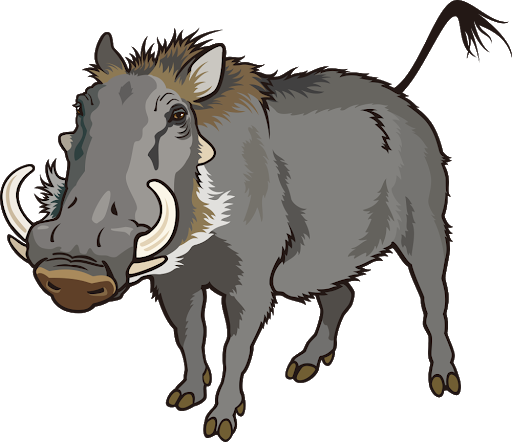 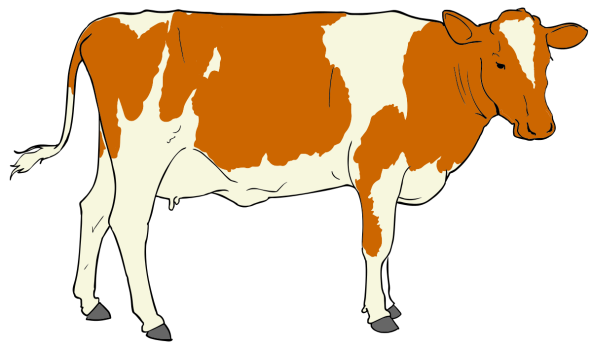 неке наносе штету домаћинствима
човјек узгаја због исхране и помоћи
служе као храна човјеку
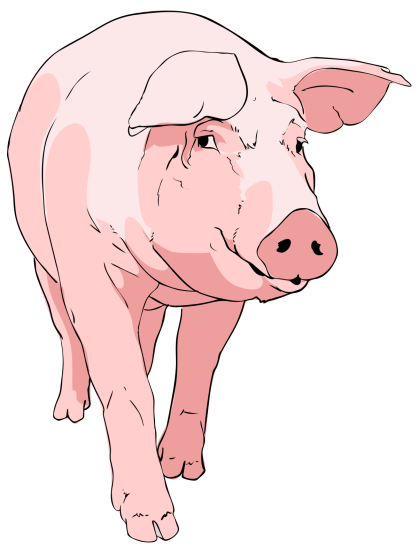 живе у домаћинству
живе у шуми
Крећу се на четири ноге
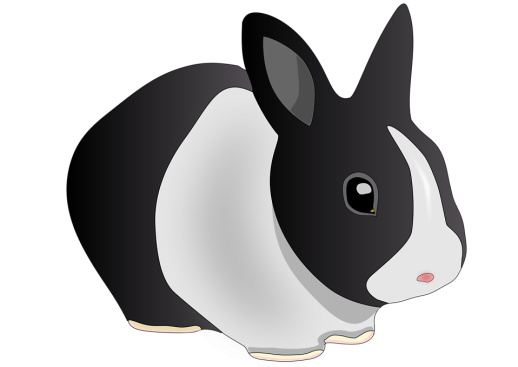 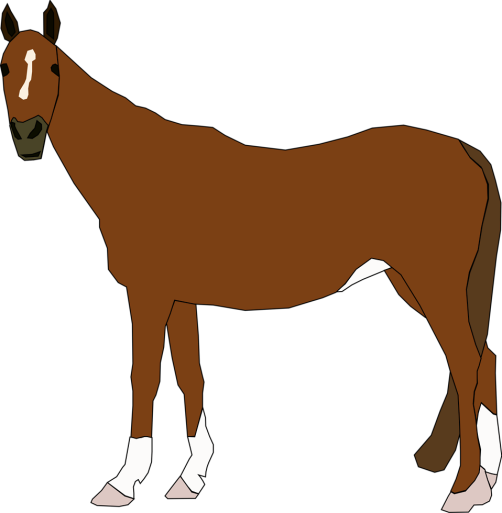 Рађају живу младунчад
брину се саме о себи
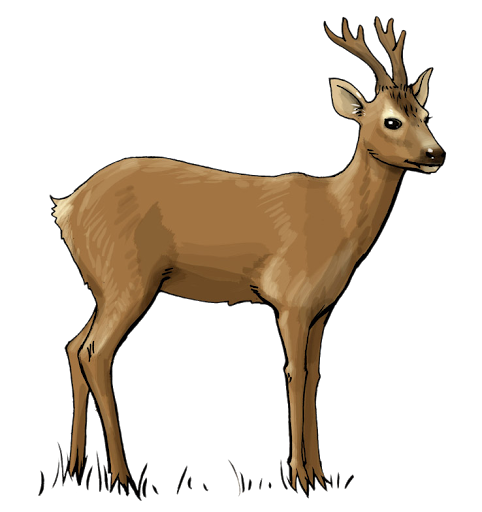 о њима брине човјек
Kо ради, тај и гријеши, а  ти буди пажљив
 па правилно ребус ријеши.
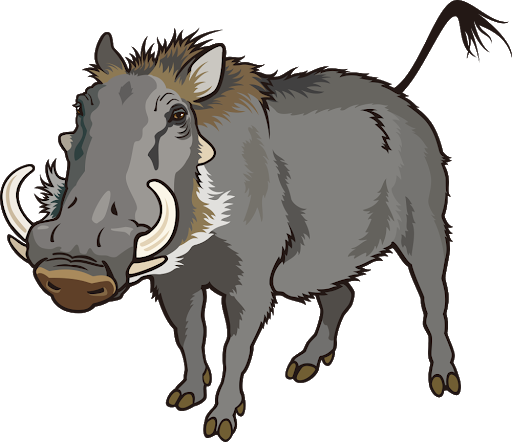 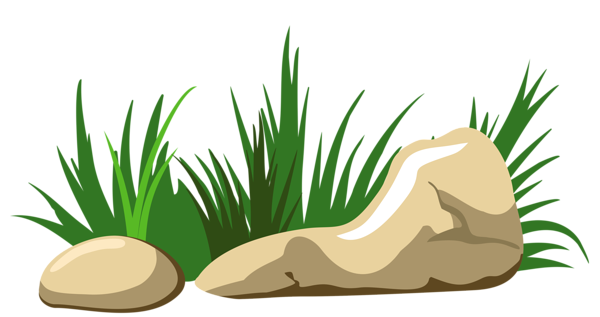 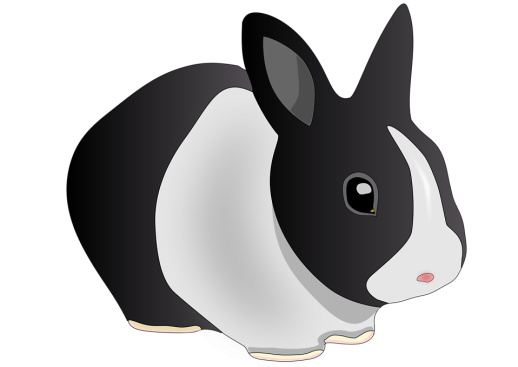 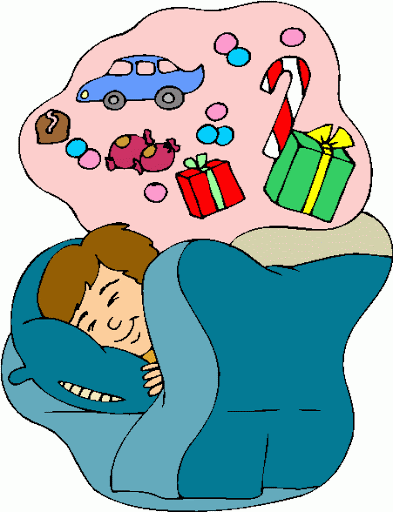 Е
С=Л
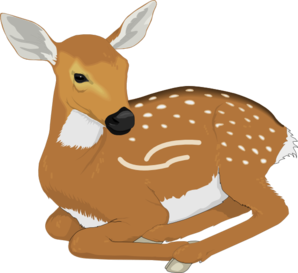 ЛАНЕ
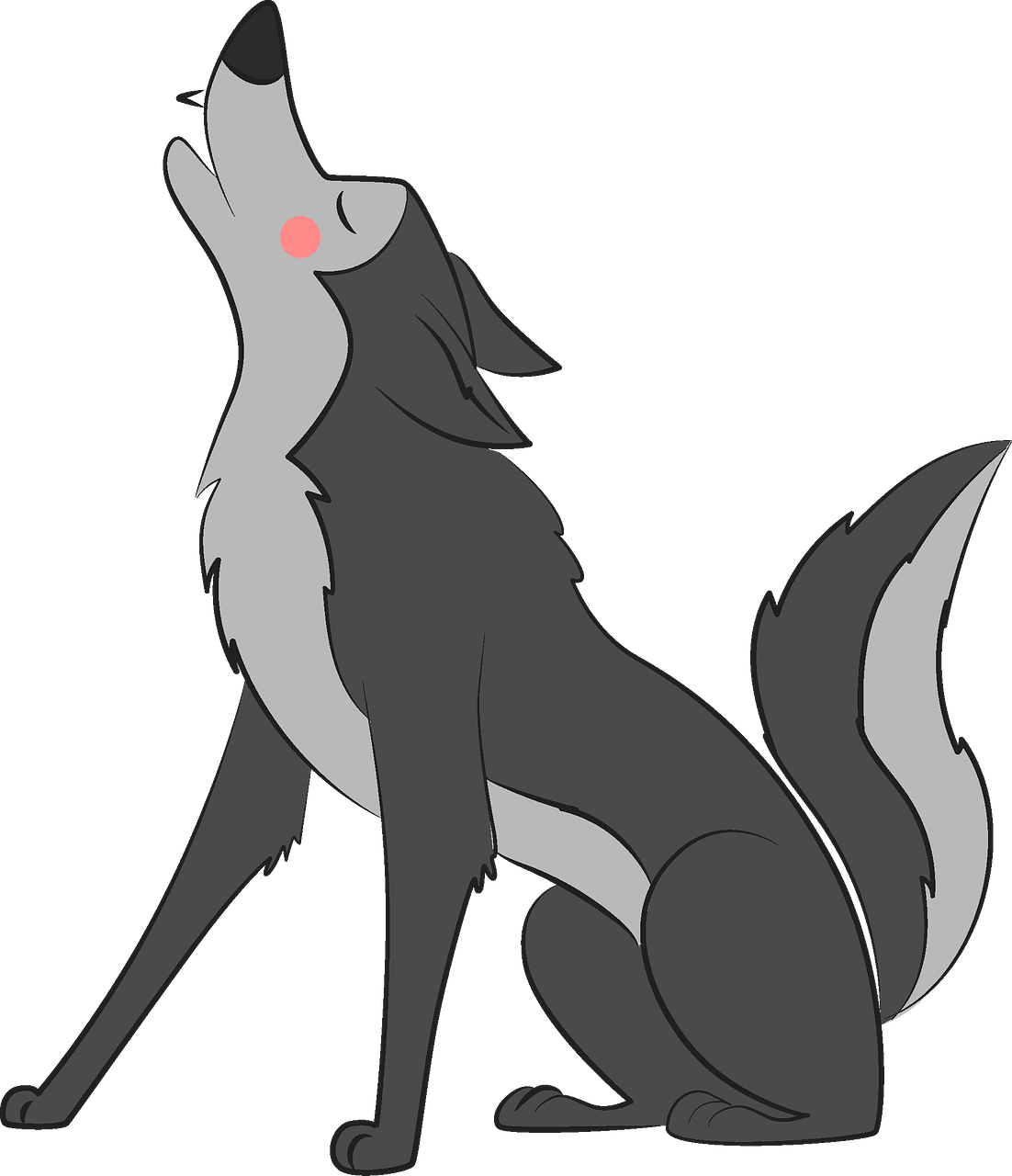 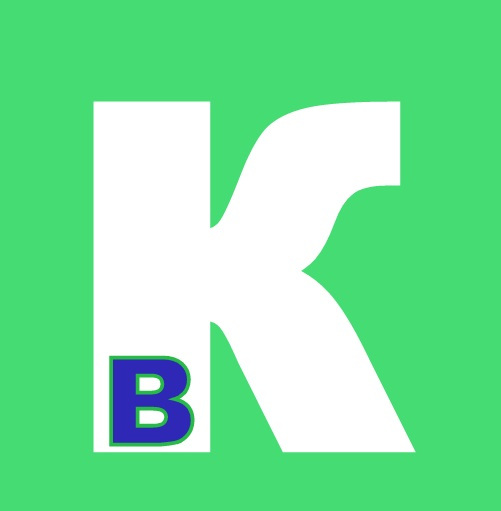 ВУК
”
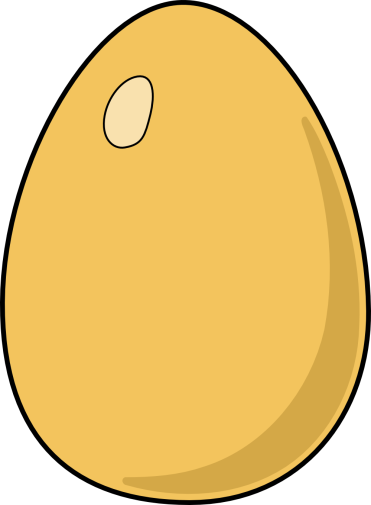 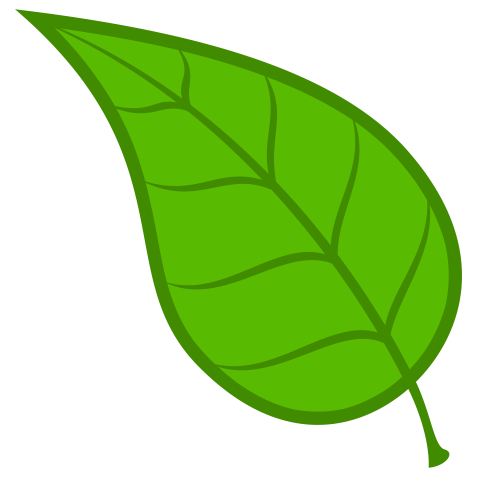 ”
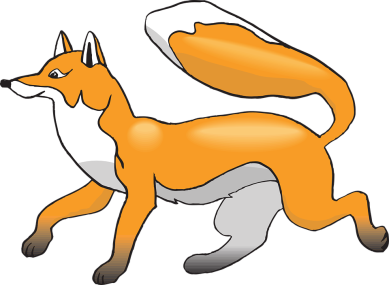 ЛИЈА
САМОСТАЛАН РАД:

Радни лист 
34. страна